برمجة تطبيقات الأجهزة الذكية
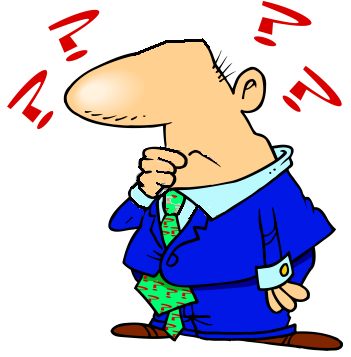 NSB-AppStudio
بيئة تطوير قوية وكاملة لإنشاء تطبيقات الويب والهواتف الذكية التي تعمل على أغلب أنظمة التشغيل مثل :
           iOS Android Windows Phone

طريقتها سهلة تعتمد على السحب والافلات

تستخدم لغة الجافا سكريبت أو البيسك
مراحل إنشاء البرامج بلغات البرمجة المختلفة
1
2
3
4
فهم المسألة وتحديد عناصرها
كتابة الخوارزم
التمثيل البياني (مخططات الانسياب)
كتابة البرنامج باستخدام لغة البرمجة
مراحل كتابة البرنامج
 باستخدام NSB
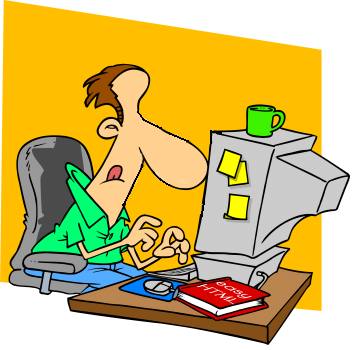 1
تصميم الواجهات
أولاً – تحديد مقاسات النماذج بحيث تتوافق مع مقاس شاشة الجهاز الذكي

ثانياً – وضع الأدوات على النموذج عن طريق السحب والإفلات
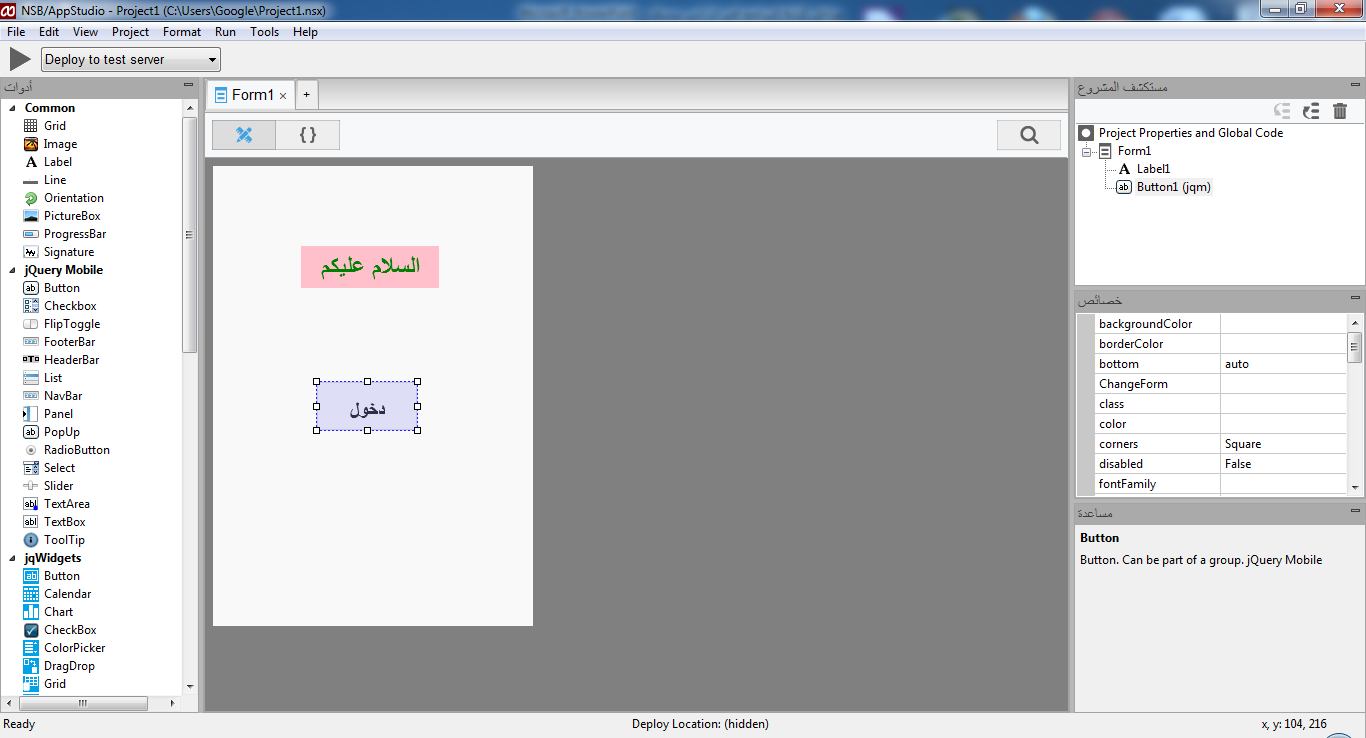 2
ضبط الخصائص
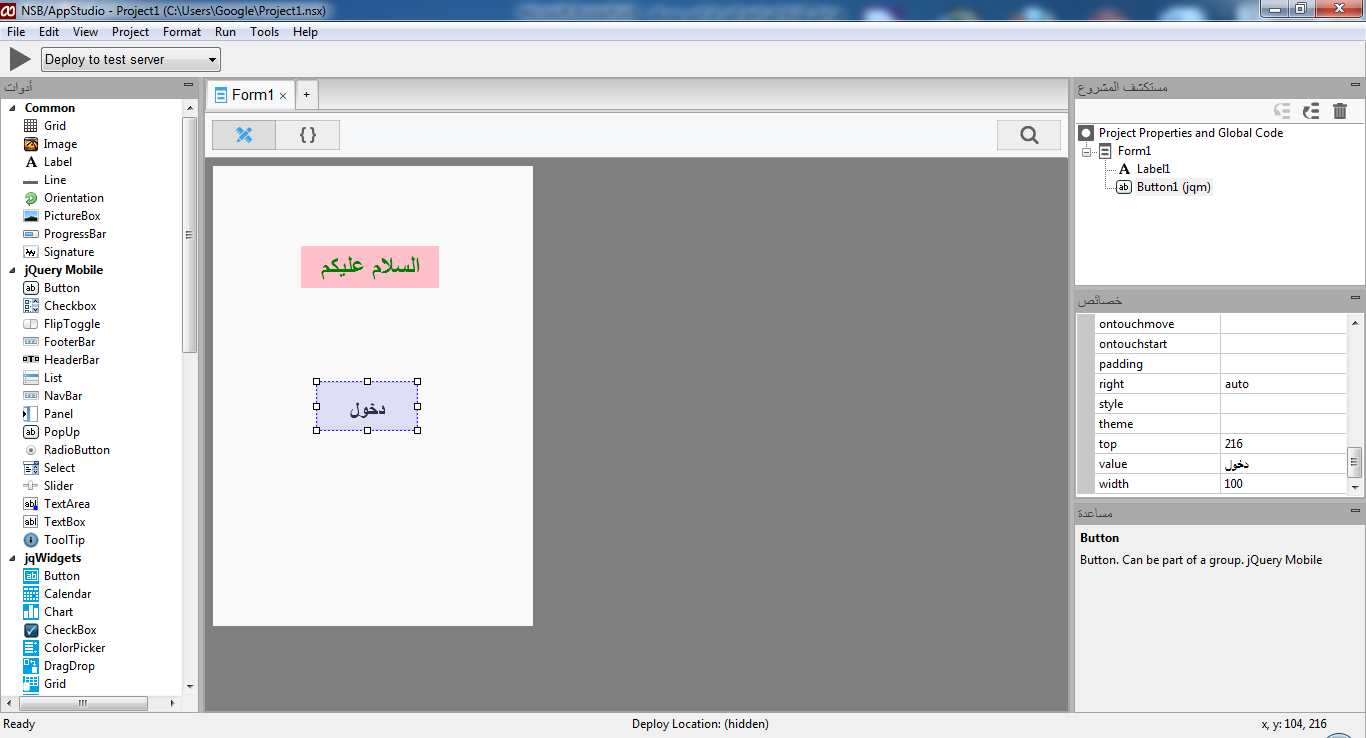 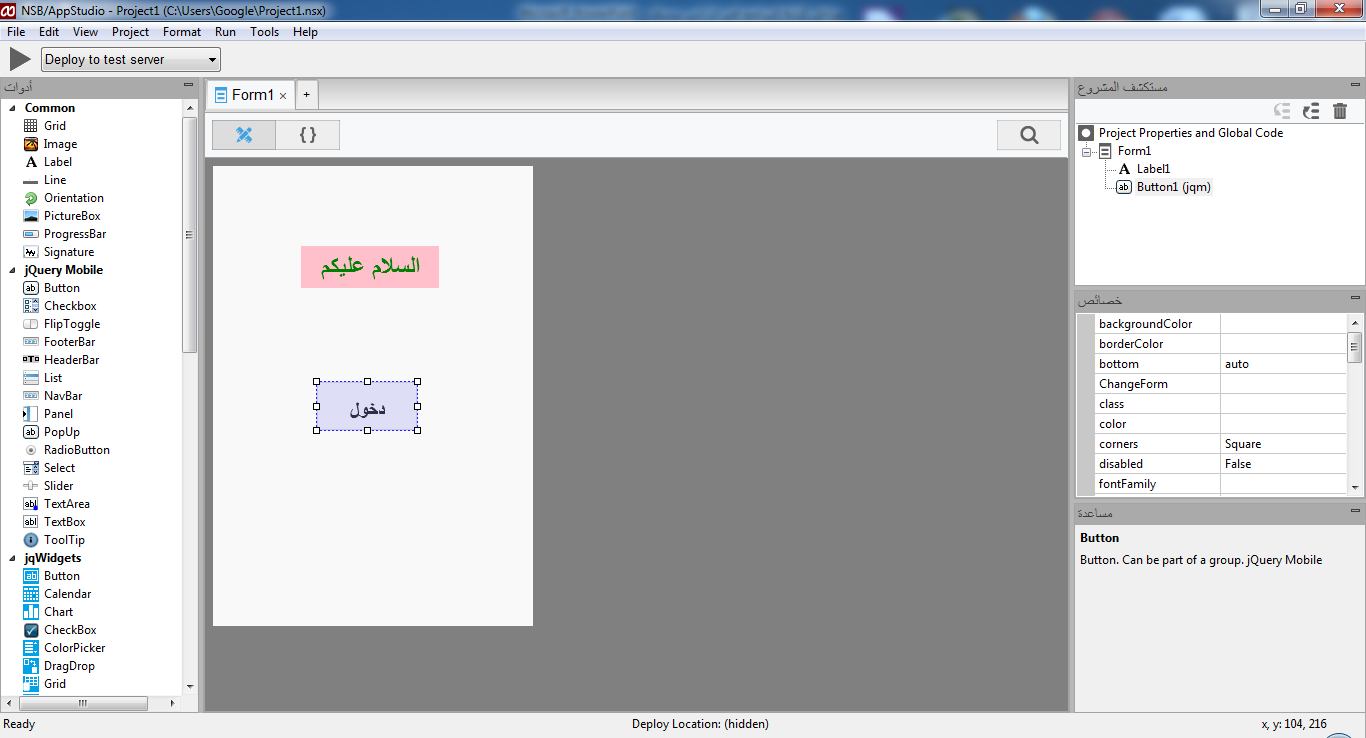 3
كتابة التعليمات (أوامر البرمجة)
كتابة الأوامر التي نريد تنفيذها عند وقوع حدث معين
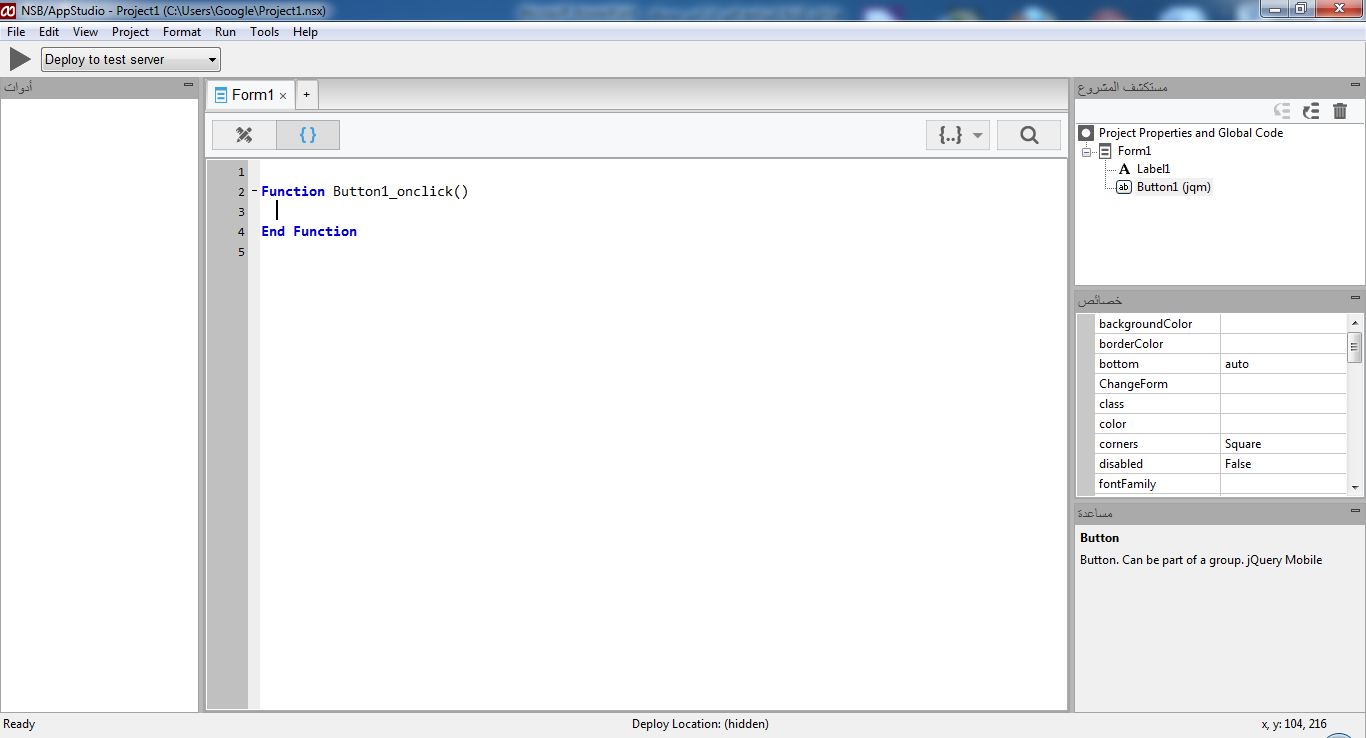 4
تجربة التطبيق واكتشاف الأخطاء
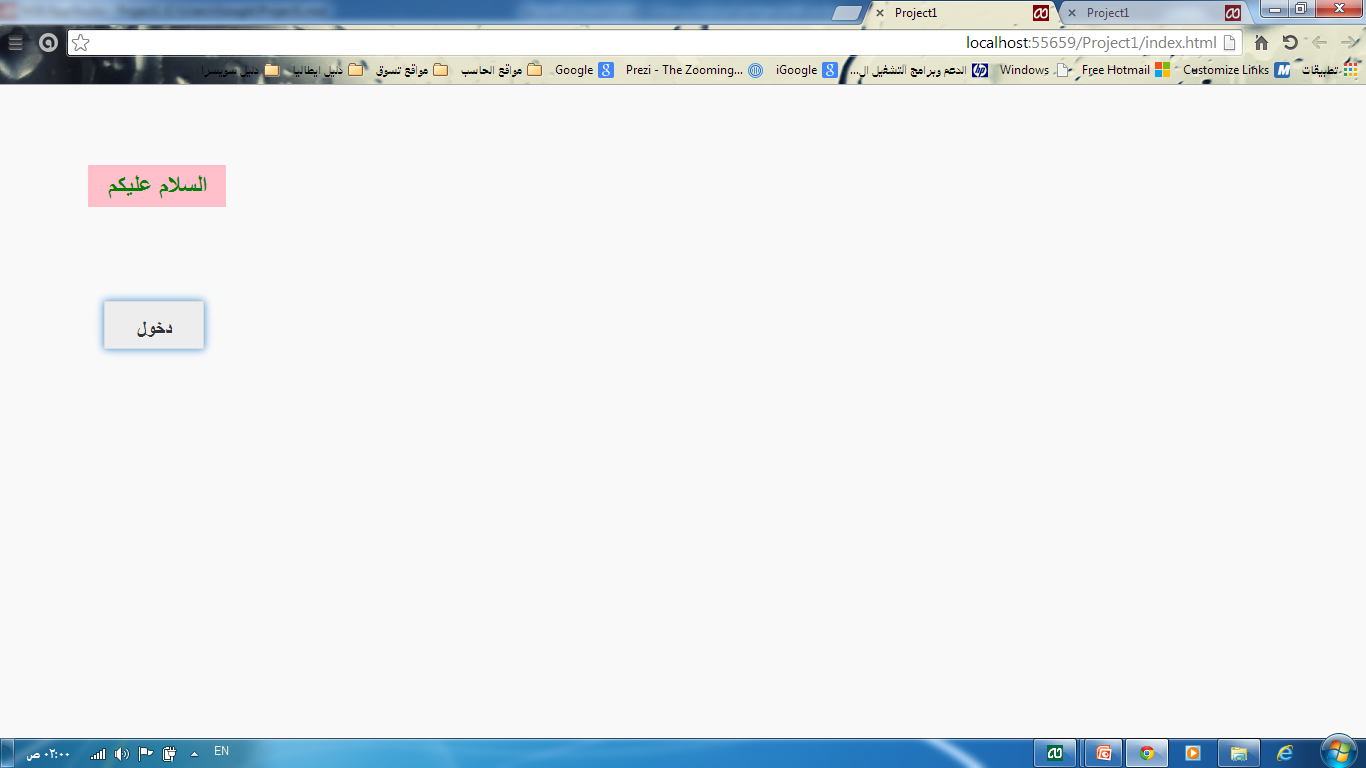 يمكن ذلك من خلال متصفح الانترنت (ويفضل كروم أو سفاري)

أو من خلال الأجهزة الذكية
طريقة تعامل NSB مع البيانات
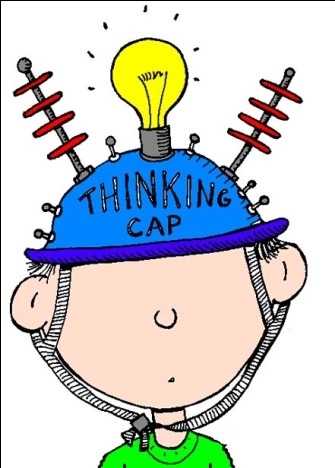 الهدف من أي تطبيق هو معالجة البيانات باختلاف أنواعهاتأتي هذه البيانات من المستخدموتكون إما قيم ثابتة أو متغيرة
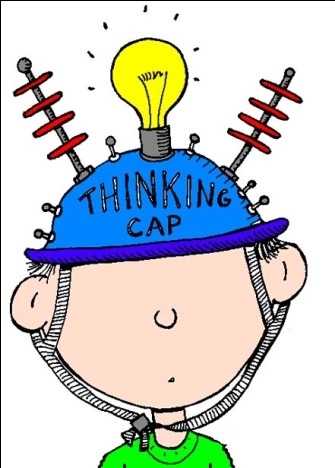 عرفي الثابت ؟؟

هو اعطاء اسم لقيمة معينة لا يمكن تغييرها أثناء تنفيذ البرنامج
عرفي المتغير ؟؟

هو مكان في الذاكرة الرئيسية تخزن فيه البيانات وتعطى اسم معين
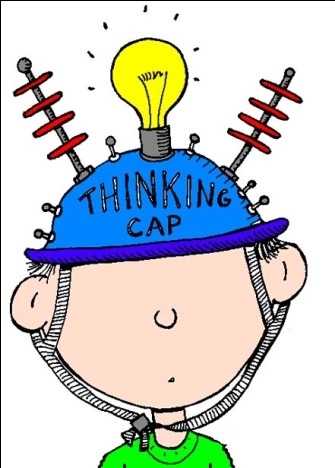 ما الأمر المستخدم في تعريف المتغيرات ؟ّ
Dim

مثال :
Dim grad as single
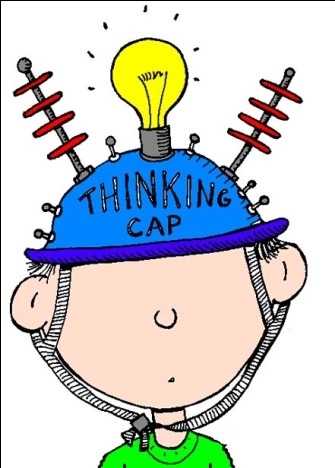 في NSB نتجاهل الاعلان عن نوع البياناتحيث لا يوجد غير نوع واحد من البياناتهو البيانات المنوعة variantحيث يأخذ نوع البيانات الخاص به من القيمة التي يتم تعيينها له
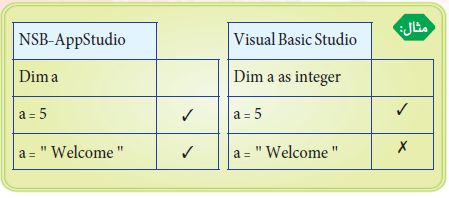 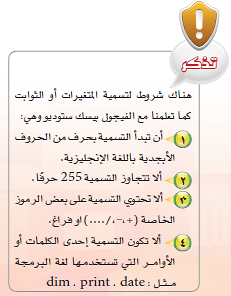 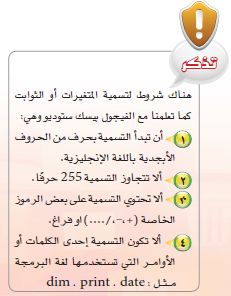 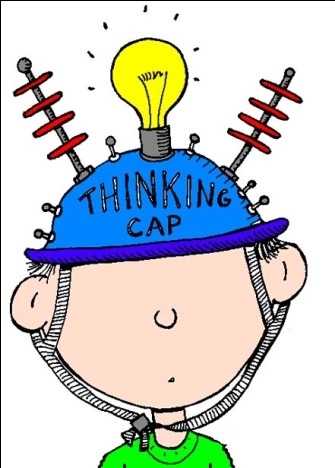 تمرين :
أي من الأسماء التالية تصلح لأن تكون أسماء متغيرات ، وأي منها لا تصلح ، مع بيان السبب ؟
السبب
صحيح / غير  صحيح
الاسم
بدأت برقم ولم تبدأ بحرف
غير صالح
4NO
بدأت بحرف
صالح
NO4
كلمة مستخدمة في لغة NSB
غير صالح
DIM
احتوت على فراغ
غير صالح
SA  COMPUTER
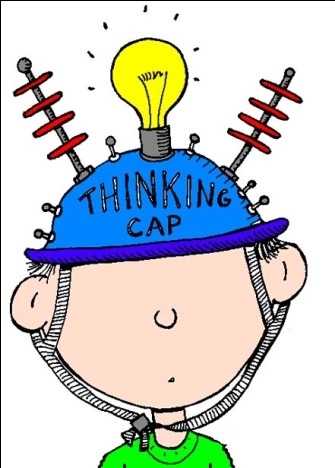 العمليات الحسابية والمنطقية
1
العمليات الحسابية
اذكري أولوية تنفيذ العمليات الحسابية ؟؟!!
نــشـــاط
ما نتيجة تنفيذ العملية التالية
M = 2 * ( 3 - 1 ) ^ 2 / 4
2
العمليات المنطقية
هي عمليات يتم فيها المقارنة بين قيمتين سواء كانتا عدديتين أو حرفيتين

تكون النتيجة دائماً إما صواب أو خطأ
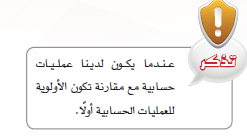 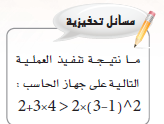 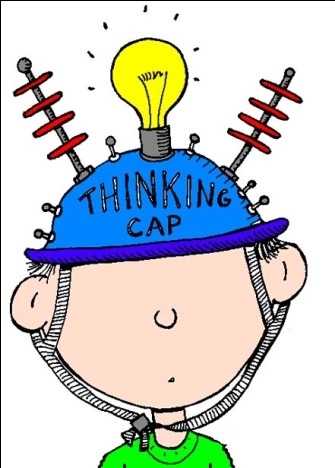 أدوات البرمجة في برنامج NSB
1
أدوات إدخال البيانات
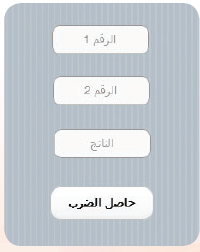 1/ مربع النص (TextBox) :

تتيح للمستخدم كتابة النص وتخزينه في الخاصية (value)

وتستخدم للإدخال والإخراج 
 
مثال : برنامج حاصل عددين
أدوات إدخال البيانات
2/ مربع الاختيار (CheckBox) :

تتيح للمستخدم الاختيار من مجموعة خيارات ونستخدم مع هذه الاداة دالتين هما :
دالة (setValue(n))
دالة (getValue(n))

حيث (n) تمثل ترتيب الخيارات
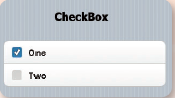 أدوات إدخال البيانات
3/ أداة القائمة (List) :

تعرض قائمة مكونة من عناصر يختار المستخدم أحدها
يحفظ خيار المستخدم بواسطة الدالة (getItem(i)) حيث (i) تعني رقم العنصر
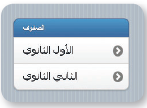 4/ أداة القائمة المنسدلة أو الاختيار (Select) :

تعرض قائمة مكونة من عناصر يختار المستخدم أحدها
ويخزن الخيار في الخصائص التالية :
1- لاختيار العنصر نستخدم الخاصية (SelectedItem)
2- لاختيار رقم ترتيب العنصر ويبدأ ب(1) نستخدم الخاصية (SelectedValue)
3- لاختيار فهرس العنصر ويبدأ ب(0) نستخدم الخاصية (SelectedIndex)
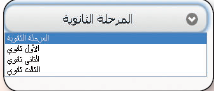 2
أدوات إخراج المعلومات
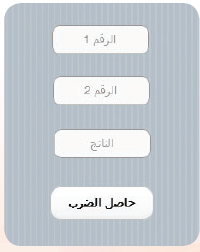 1/ مربع النص (TextBox) :

يتم اخراج المعلومات باستخدام الخاصية (value)


مثال : برنامج حاصل عددين
2
أدوات إخراج المعلومات
2/ أداة التسمية (Label):

يتم اخراج المعلومات باستخدام الخاصية (TextContent)